НАШ  ПОМОШНИК - СВЕТОФОР
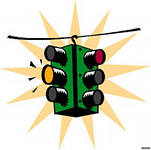 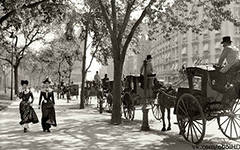 КАК ЭТО БЫЛО…
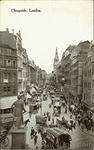 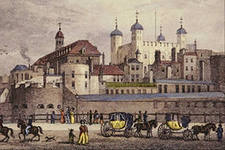 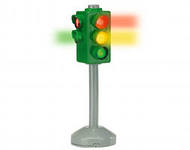 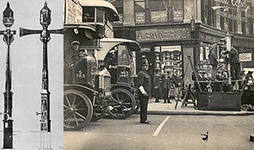 ИСТОРИЯ СОЗДАНИЯ
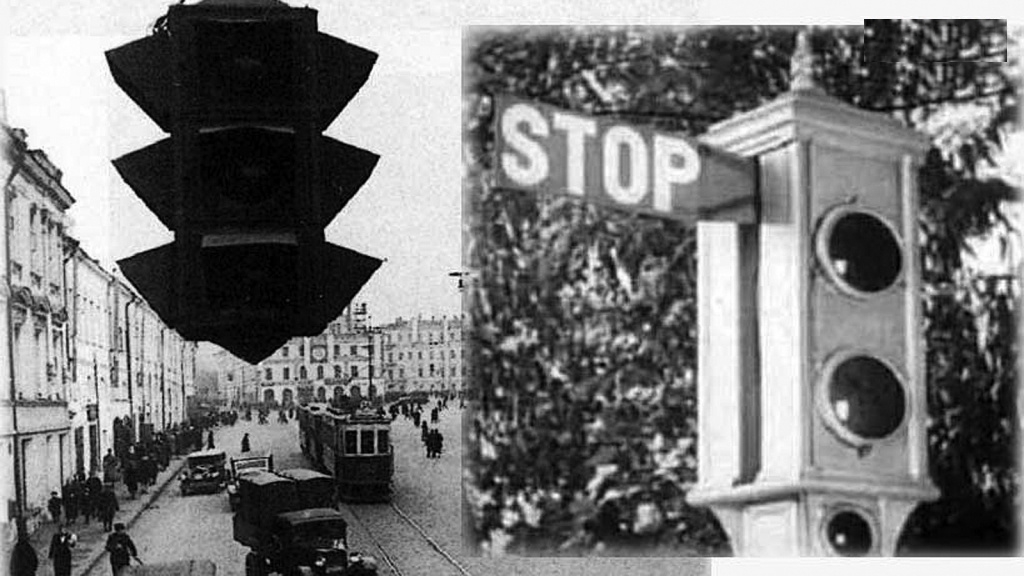 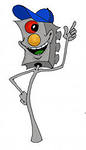 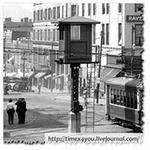 ПЕРВЫЙ ЭЛЕКТРИЧЕСКИЙ СВЕТОФОР
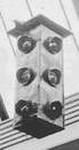 ПЕРВЫЙ ТРЕХЦВЕТНЫЙ СВЕТОФОР
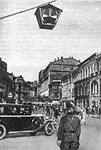 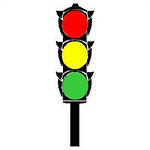 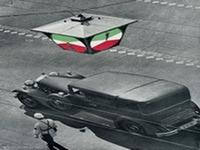 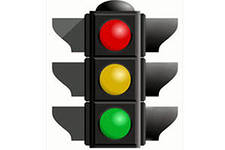 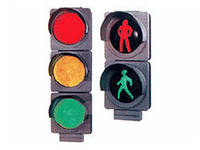 СОВРЕМЕННЫЙ СВЕТОФОР
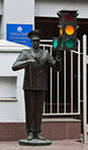 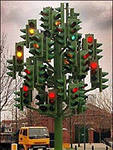 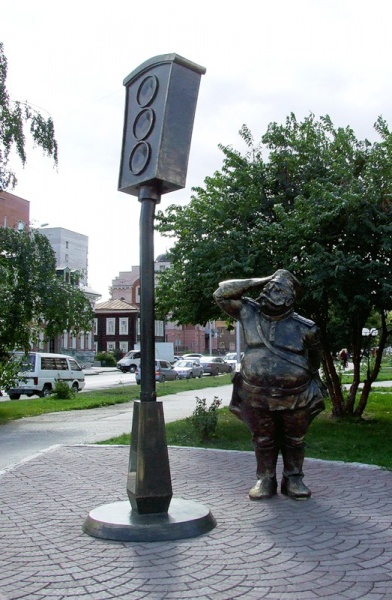 САМЫЕ НЕОБЫЧНЫЕ СВЕТОФОРЫ МИРА
СПАСИБО ЗА ВНИМАНИЕ